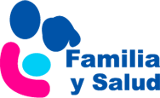 También es importante decir NO a tu hijo
Rebeca da Cuña Vicente. Pediatra
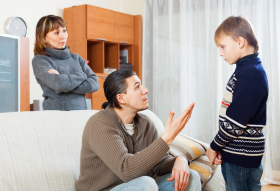 www.familiaysalud.es
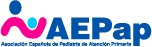 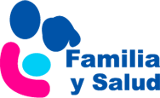 Situación habitual
Niño caprichoso.
Niño insistente. 
Padres avergonzados.
Padres cansados.
Padres en desacuerdo.
Faltan LÍMITES y NORMAS.
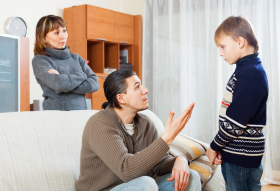 www.familiaysalud.es
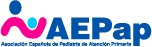 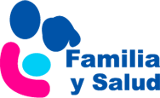 Peligros de ser permisivos
Falta de referencias.
Desarrollo de miedos e inseguridades.
Baja tolerancia a la frustración.
Dificultad para sentirse feliz.
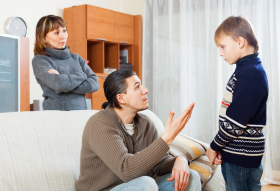 www.familiaysalud.es
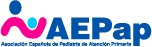 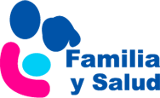 ¿Qué podemos hacer?
Establecer normas claras.
Poner límites.
Exigir responsabilidad.
Fomentar el esfuerzo.
No ceder ante sus caprichos.
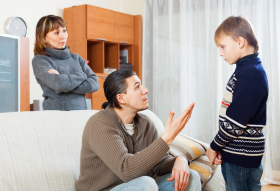 www.familiaysalud.es
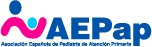